Welcome
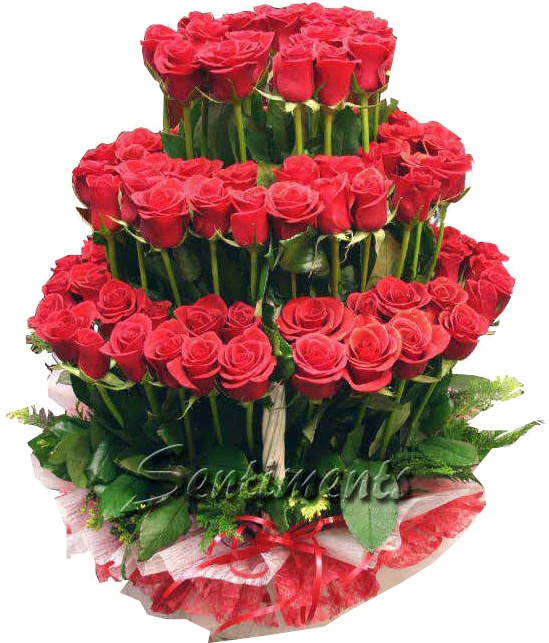 Easy To Learn
	powered by saju sir
Introduction
Md. Rabiul Mowla
M.B.A
Assistant Teacher
Govt. Primary School
Easy To Learn
	powered by saju sir
GKwU msL¨v ‡Rvo bvwK we‡Rvo Zv wbY©‡qi A¨vjMwi`g I †d¬vPvU©|
‡døvPvU©
A¨vjMwi`g
Start
avc-1:  KvR ïiæ|
avc-2:  GKwU msL¨v n wbB|
Input n
avc-3:  hw` (n%2=0) nq Zvn‡j 
	‡Rvo msL¨v QvcvB, 			Ab¨_vq 4bs av‡c Mgb
n%2=0
Yes
No
avc-4: we‡Rvo msL¨v QvcvB|
avc-5: KvR †kl|
Even  number
Odd  number
End
Easy To Learn
	powered by saju sir
Thank you for watching.
Easy To Learn
	powered by saju sir
If you want to get more classes please Subscribe the channel
Easy To Learn
	powered by saju sir